Pravidla tvorby a financování sítě sociálních služeb v Královéhradeckém kraji a jejich implementace v rámci tvorby sítě 2015 – 2016a dotačním řízení na financování sociálních služeb 2015 Rozvoj dostupnosti a kvality sociálních služeb v Královéhradeckém kraji IIIhttp://socialnisluzby.kr-kralovehradecky.cz
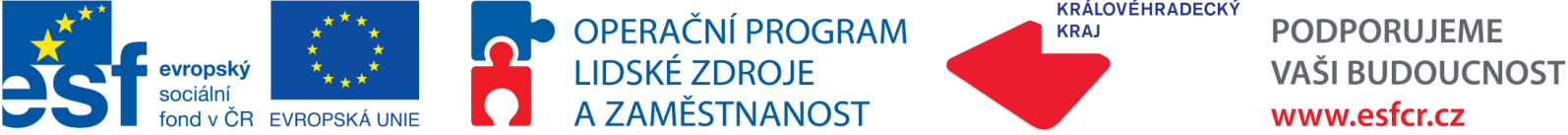 Program setkání
Vymezení karet služby pro síť veřejně podporovaných sociálních služeb
Aktuální podněty k aktualizaci sítě sociálních služeb
Představení pravidel sítě a jejich částečné implementace do dotačního řízení na podporu sociálních služeb ze státního rozpočtu
Představení systému řízení sítě a způsobu spolupráce obcí a kraje
Využití principů vyrovnávací platby v dotačním řízení na rok 2015
Rozvoj dostupnosti a kvality sociálních služeb v Královéhradeckém kraji III, http://socialnisluzby.kr-kralovehradecky.cz
Vymezení karet služby pro síť veřejně podporovaných sociálních služeb
Karty potřebnosti služby x karty poskytované služby x poskytovaná služba (identifikátor)
Důvodem rozdělení karet:
příprava pro případné soutěžení služeb (např. individuální projekty)
příprava optimalizace způsobu zajištění služeb
Územní sledování zajišťování služeb
Karta potřebnosti služby
Služby jsou územně rozděleny do územních jednotek, které se liší dle:
Druhu služby
Cílové skupiny (charakteru nepříznivé sociální situace)
Další dělení karet potřebnosti
- nízkoprahovost
Specifika práce (charakter činností)
Specifika financování (podíl obcí)
Karty služeb x identifikátor – poskytovaná služba
Některé služby (identifikátory) se mohou dělit do území – např. osobní asistence, pečovatelské služby, rané péče, sociálně aktivizační služby, terénní programy
Nastavení a vykazování služeb se stanoví poměrem (optimálně dle objemu poskytovaných služeb)
Nemusí být účetně oddělen, nepožaduje-li o smlouva o financování
V příštích letech budou údaje o regionální působnosti sledovány a vyhodnocovány
Údaje v síti služeb a jejich závaznost
Kapacita služby – lůžka/klienti/okamžitá kapacita uživatelů/výjezdní jednotky
Údaje o personálním zabezpečení i u pobytových služeb – rozsah jako minimální 
Cílová skupina
Forma poskytování služeb
Časová dostupnost
Plánované údaje v síti služeb
Výkonová kritéria sociálních služeb – objem poskytovaných činností
Údaje o okamžité kapacitě pracovníků
Průměrný přepočtený počet pracovníků – změna ve výpočtu
Zohlednění počtu pracovníků na DPP ve vyrovnávací platbě
Vydělení kapacit pro řízení sítě služeb (technická kapacita v ambulantních službách, hodiny konzultací v poradenství)
Proces aktualizace sítě
Bude probíhat prostřednictvím systému – upřesníme, jaká pole budeme požadovat
Komentář do kolonek k údajům
Poskytovatel/zadavatel uvidí veškeré údaje na základě rozesílky
V systému budou i vyrovnávací platby
V systému bude i kontrolovaná kritéria dostupnosti
Pověření
V říjnu 2014 obdrží pověření
Zajistí slučitelnost veřejné finanční podpory s trhem EU – služby obecného hospodářského zájmu (SGEI)
Upravuje zájem kraje na financování služby ve stanoveném rozsahu, dle definované vyrovnávací platby
Stanovuje povinnosti poskytovatele
Poskytovatel pověření stvrdí přijetí podpisem
Pověření povinnosti
Připravit zpracovat garantovanou nabídku poskytovaných činností (úkonů)
Připravit elektronickou evidenci úkonů
Zajistit rozsah služby dle úvazků přímé práce
Vedení docházky zaměstnanců
Podrobit se monitorovacím návštěvám
Smlouva o poskytnutí dotace
Smlouvy o poskytnutím dotace Královéhradeckým krajem budou zajišťovat plnění povinností vyplývajících z pověření
Nadále budou dvě dotační řízení
Z prostředků státního rozpočtu – dotace poskytuje nově Královéhradecký kraj
Z vlastních prostředků Královéhradeckého kraje
Dotace ze státního rozpočtu bude mít zvláštní podmínky, ke kterým nás zavazuje MPSV a novela ZSS.
Představení systému řízení sítě
Ivan Guman
Aktuální podněty aktualizace sítě
Příloha xlsx
Dotační řízení 2015 – z prostředků státního rozpočtu
Dotace budou poskytovány krajem, pro PO kraje bude poskytován příspěvek – za stejných podmínek jako pro ostatní poskytovatele
Dotace bude poskytnuta na základě smlouvy
Harmonogram a pravidla jsou ovlivněny podmínkami MPSV
Schválení zásad pro poskytování dotací 15. 9. 2014 zastupitelstvem
Dotační řízení 2015 – z prostředků státního rozpočtu - žádosti
Podávat se budou do OK systému (v případě technických potíží jiným způsobem
Termín podání žádosti 1. 10. 2014 – 31. 10. 2014
Upřesníme dle pokynů MPSV
MPSV chystá pro poskytovatele sociálních služeb minimálně tři školení k aplikaci OK služby – poskytovatel v termínech 7., 16., 17. a  20. 10.
Dotační řízení 2015 – z prostředků státního rozpočtu – optimální návrh
KHK zpracuje pro poskytovatele optimální výše vyrovnávací platby – a optimální návrh dotace
Reálná výše bude stanovena poté, co kraj obdrží dotaci od státu v lednu 2015
Reálná dotace bude konzultována s obcemi a Komisí pro plánování a financování soc. služeb
Dotace by neměla klesnout o více než 20 % oproti 2014
Dotační řízení 2015 – z prostředků státního rozpočtu – reálná dotace
Schválí pravděpodobně zastupitelstvo kraje v únoru 2015
Výplata dotace bude vázána na výplatu prostředků státu na kraje +max. 30 dní 
1. splátka 15. března 2015 – výše 60 % dotace
2. splátka 30. června 2015 – výše 40 % dotace
Výplata dotace na účet, u PO obcí na účet zřizovatele
Dotační řízení 2015 – z prostředků státního rozpočtu – podmínky
Max. rozsah stanovený v síti sociálních služeb
Na základní činnosti sociální služby
Vedení odděleného účetnictví dotace i služby
Na výdaje realizované v roce 2015
Příloha smlouvy o čerpání dotace a nákladů
Neuznatelné náklady (viz. zásady)
Dotační řízení 2015 – z prostředků státního rozpočtu – vyúčtování
Vyúčtování k 31. 12. 2015
Avízo o dočerpání/nedočerpání 15. 1. 2016
Vrácení nevyčerpané dotace 31. 1. 2016
Vyúčtování dotace 5. února 2016
Předložení vyúčtování celé sociální služby 29. února 2016
Audit pouze u poskytovatelů, kteří mají povinnost ze zákona o účetnictví
Výpočet vyrovnávací platby a stanovení dotace
vypočtená VP – postup optimalizace, redukce
Podání žádosti o dotaci – parametry v žádosti
Děkujeme za pozornost
Rozvoj dostupnosti a kvality sociálních služeb v Královéhradeckém kraji III, http://socialnisluzby.kr-kralovehradecky.cz